Table 2 Results from ticks collected at the Trustom site that fed to repletion on naive white-footed mice and from ...
J Infect Dis, Volume 188, Issue 11, 1 December 2003, Pages 1757–1763, https://doi.org/10.1086/379725
The content of this slide may be subject to copyright: please see the slide notes for details.
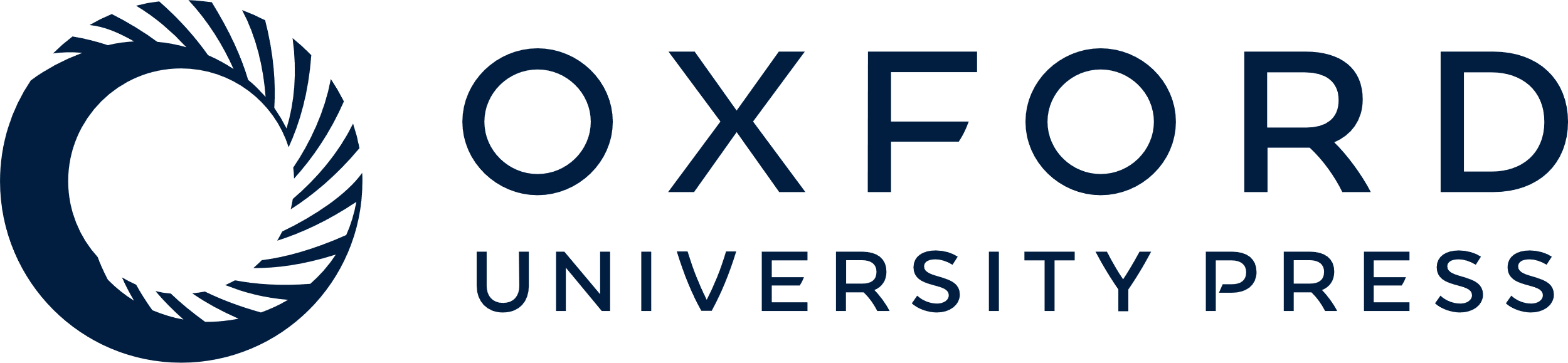 [Speaker Notes: Table 2 Results from ticks collected at the Trustom site that fed to repletion on naive white-footed mice and from blood samples from white-footed mice


Unless provided in the caption above, the following copyright applies to the content of this slide: © 2003 by the Infectious Diseases Society of America]